Mad River Local Schools Board of Education Mission and Goals 2022
Prepared by: mad river’s board of education, superintendent, assistant superintendent, hr director, and treasurer
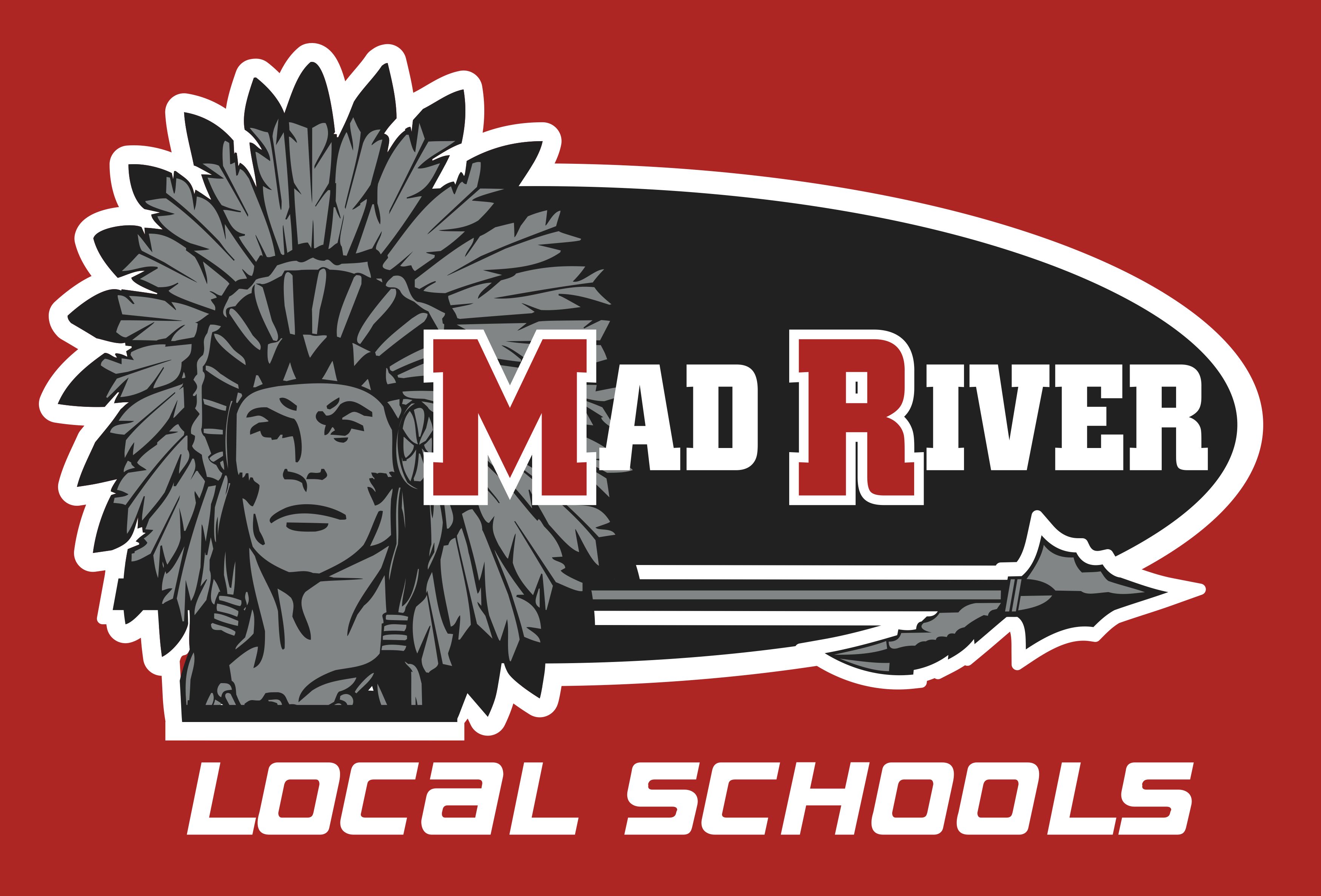 Mission
“The mission of the mad river board of education, in partnership with our community, is to promote a culture of excellence and develop policies to best meet the needs of students”
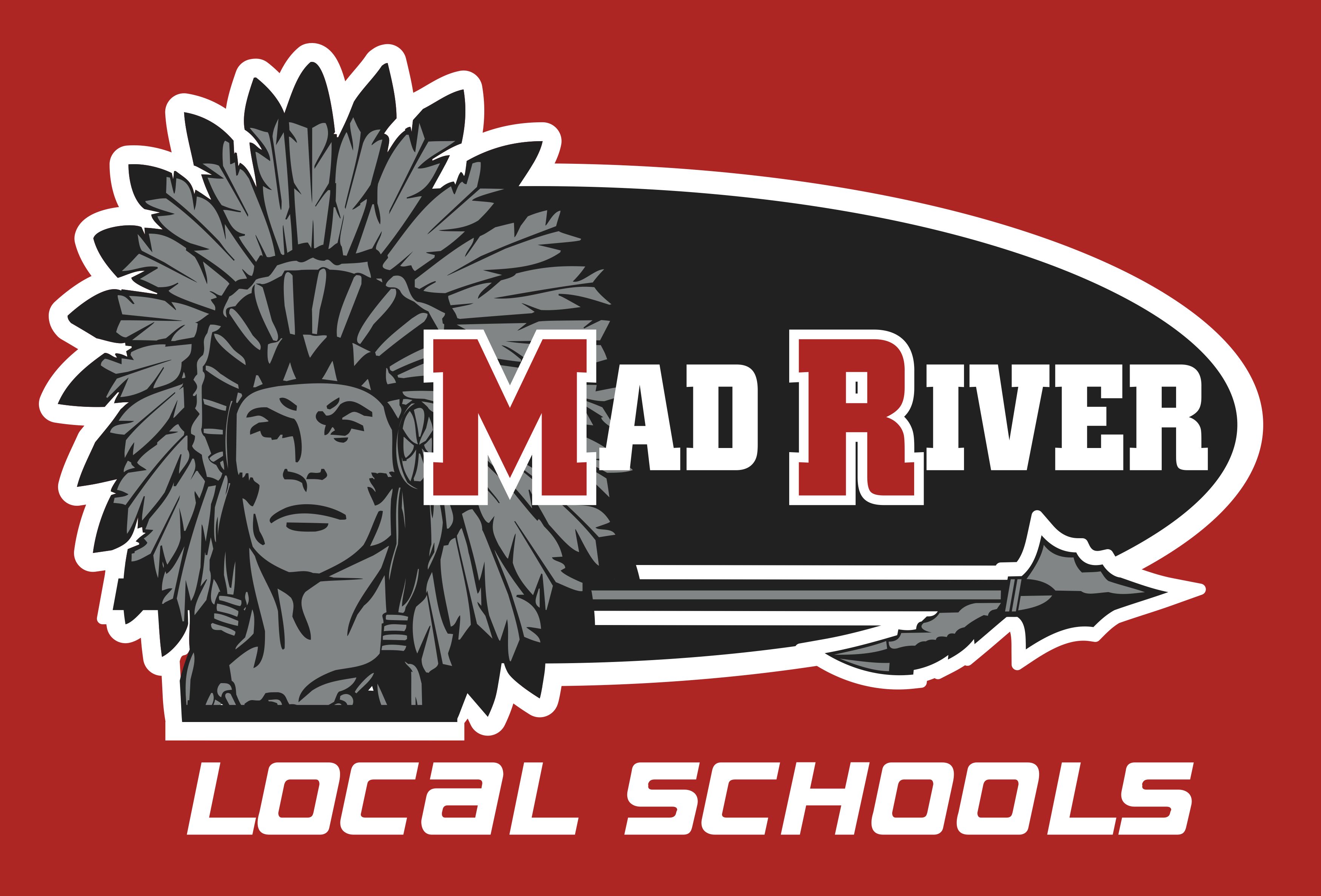 Community Stakeholders
Students
Parents
Residents
State and local government leaders
Local business owners 
Community organizations 
Staff
District administration 
Board of education
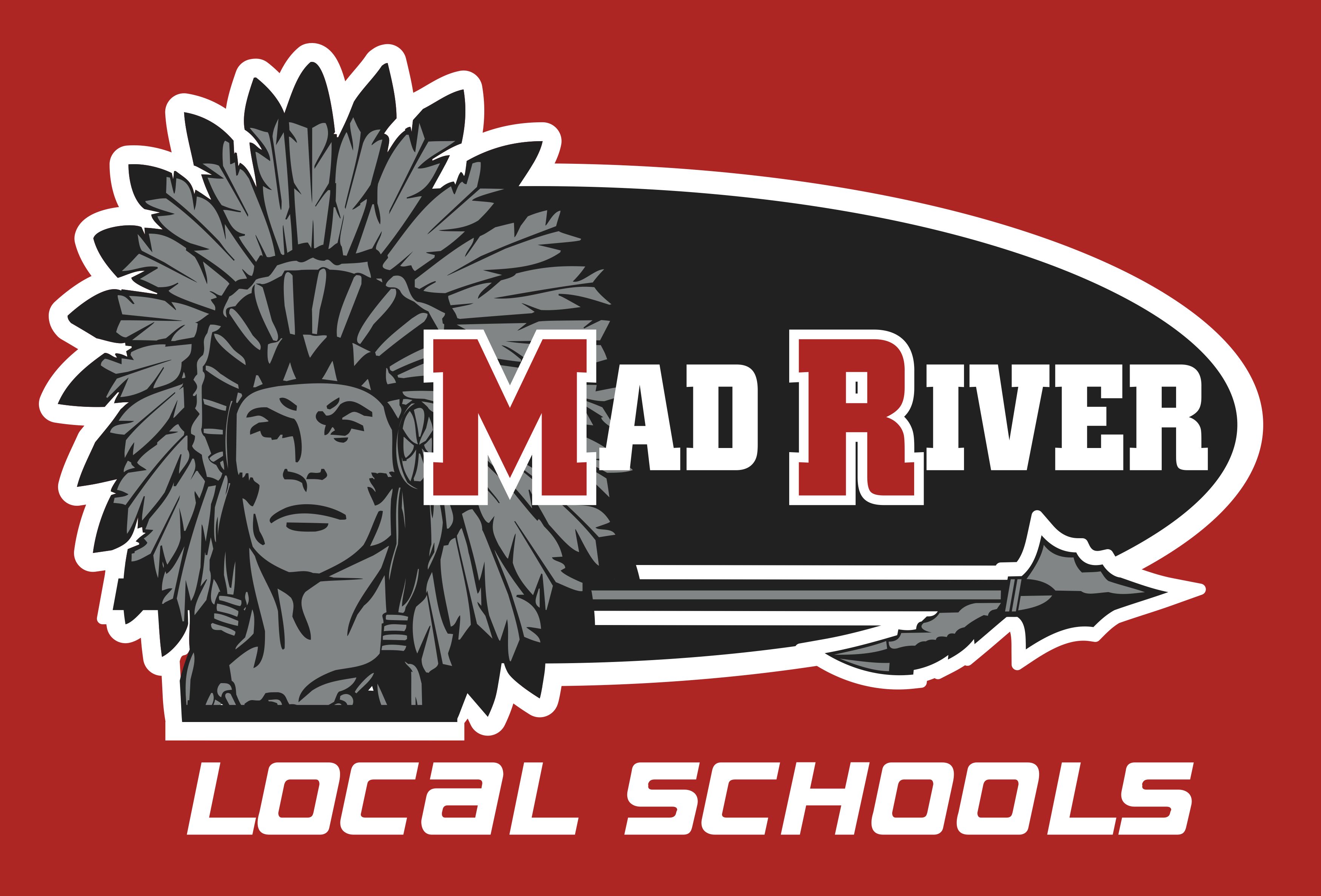 Strategic Goals, Actions and Resources
Goal 1: community involvement 
The mad river board of education will encourage more consistent community involvement within the school system 
Actions 
Model involvement by being present during community events 
Annual surveys of parents, community members, and staff to evaluate engagement 
Assist buildings in promoting parent involvement in the schools 
Resources 
Calendar of district events 
Calendar of school events 
Survey tool and data
Feedback on building challenges with parent involvement
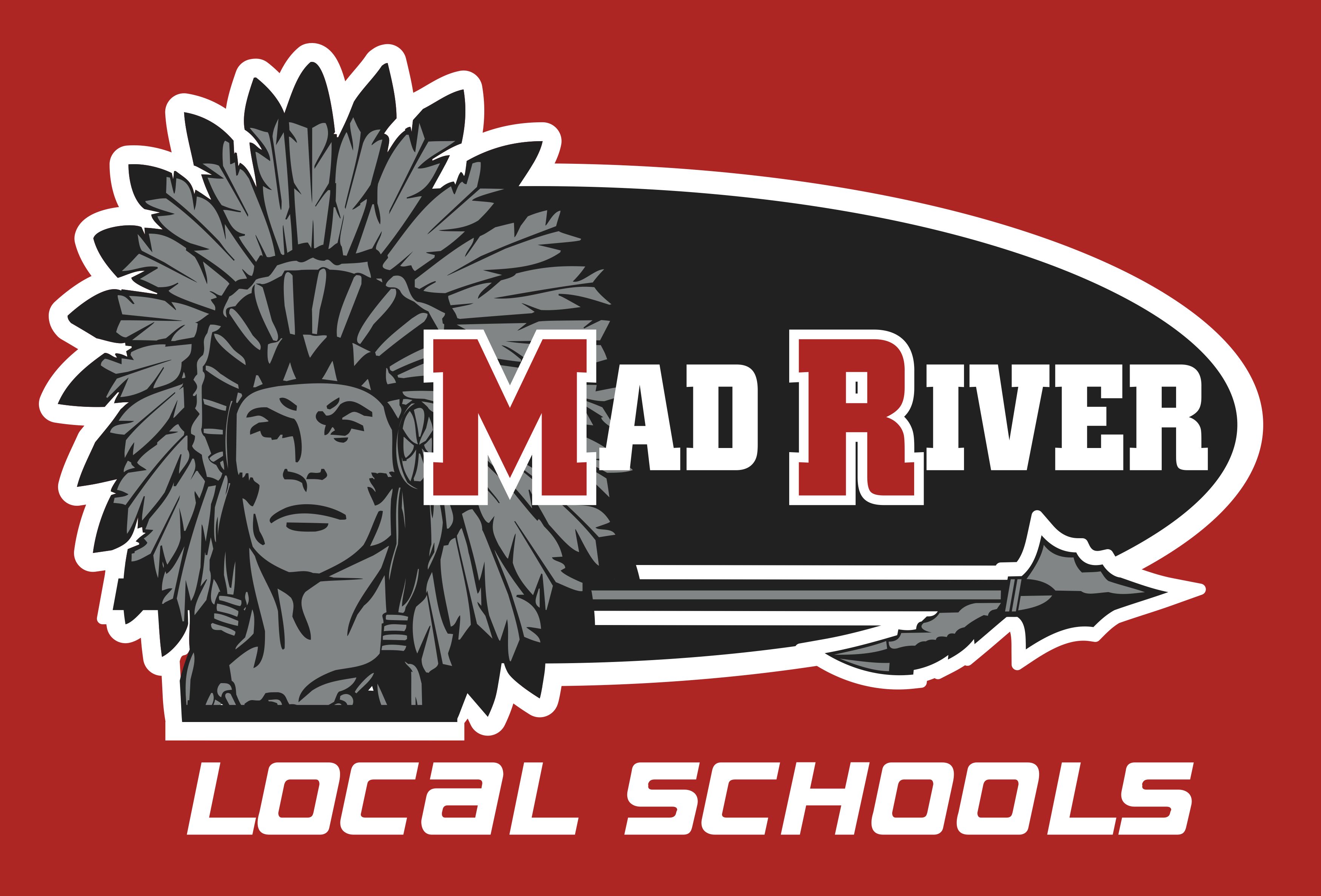 Strategic Goals, Actions and Resources
Goal 2: student voices 
The mad river board of education will create opportunities to engage student voices in board actions and processes 
Actions 
Create student opportunities for feedback and input
Student board representatives from SHS
Student showcases at scheduled board meetings 
Resources 
Survey tool and data
Identification process for student representatives from SHS
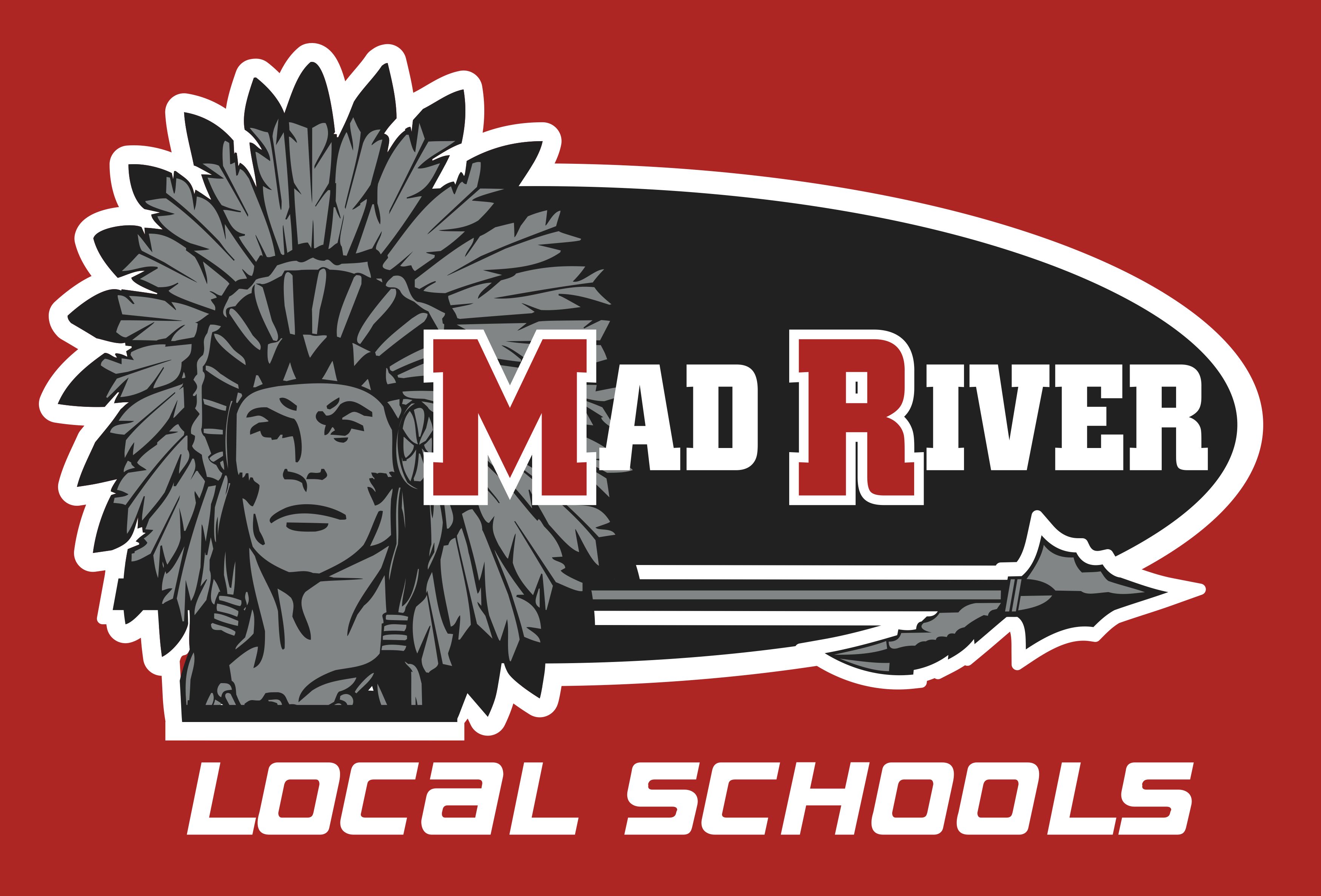 Strategic Goals, Actions and Resources
Goal 3: data analysis 
The mad river board of education will engage in in-depth financial and academic data analysis to make informed decisions on continuous improvement 
Actions
Designated board member will be present to observe district DLT meetings 
District board finance committee will be created   
Establish biannual special board meetings to engage in in-depth financial and academic data analysis 
Resources
District DLT meeting schedule 
District academic report card data
District formative and summative assessment data
District summary of results of current OIP
District finance committee meeting schedule
District financial data
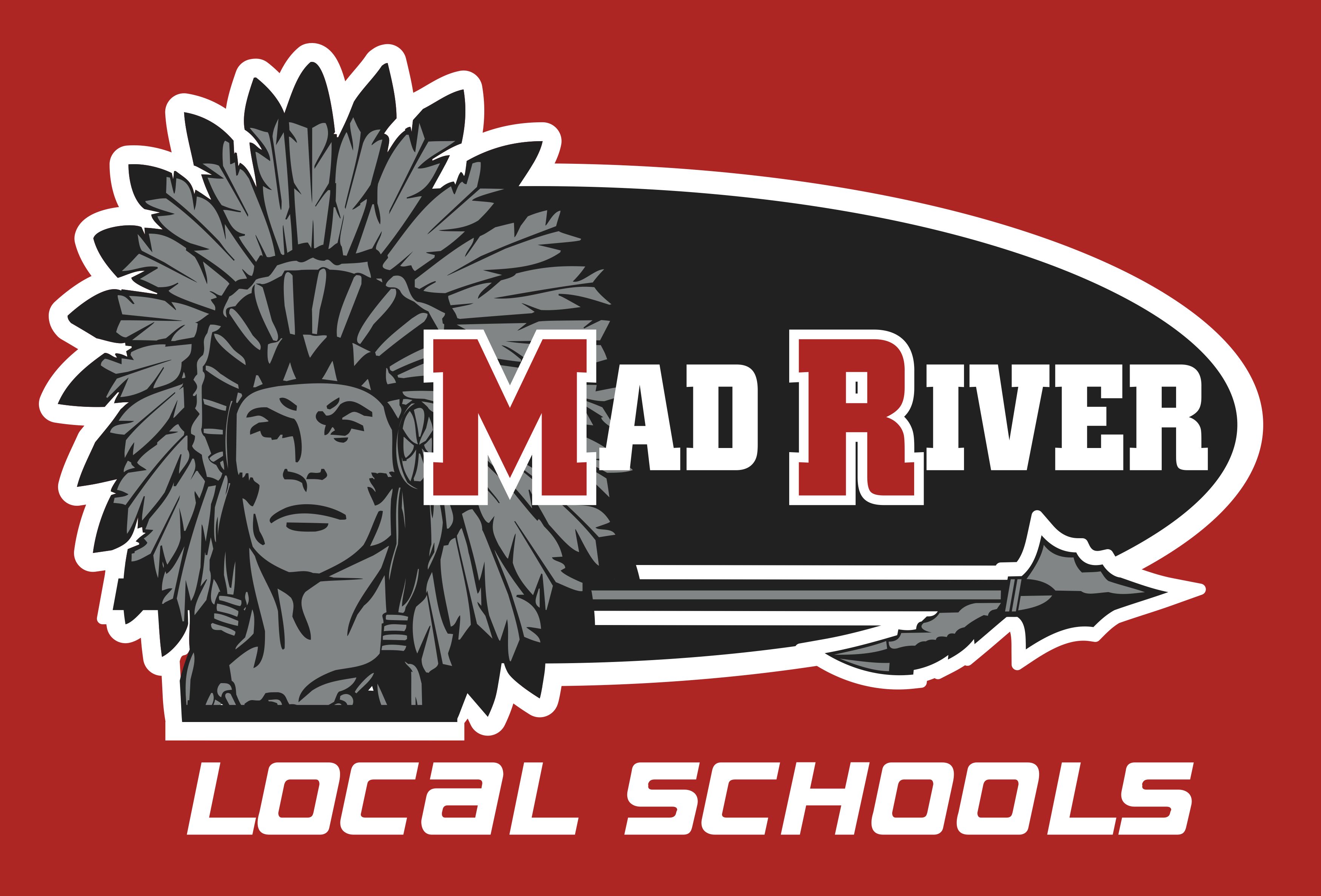 Strategic Goals, Actions and Resources
Goal 4: Policy 
 The board of education will continuously evaluate policy to ensure the approved policy carries out the board of education’s mission (purpose)
Actions 
Utilize special board meetings dedicated to policy analysis and/or evaluation to make informed decisions on district policy as needed 
Resources 
Board policy (available on the district website)
Updated policy (hard copies) provided by the superintendent for 1st and 2nd readings prior to approval 
NEOLA legal updates and policy summaries for background knowledge
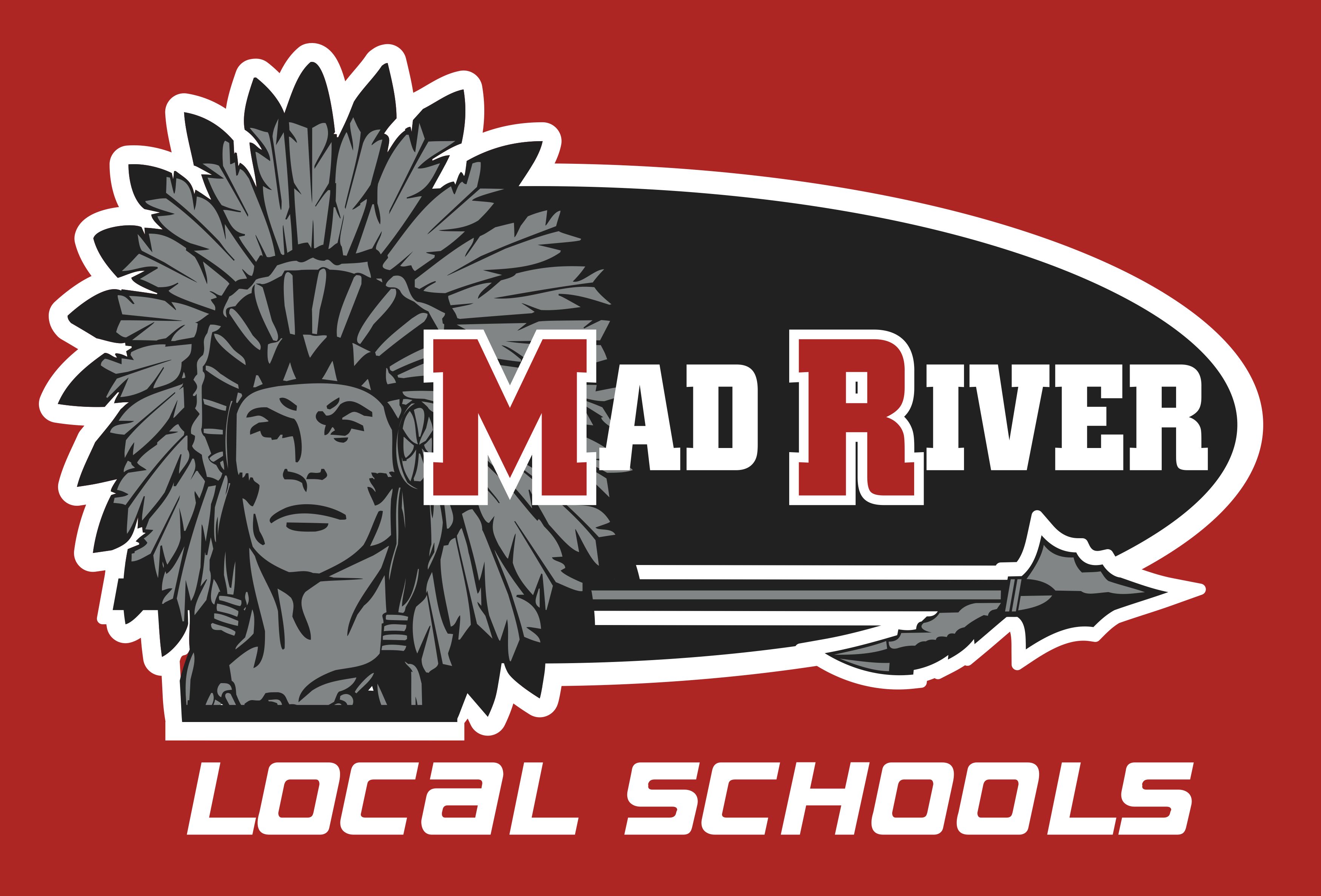 Mad River Local Schools Board of Education Members
Front row (L-R):
Mrs. julie denning 
Mrs. marilyn steiner
Ms. cristina pickle 
Back row (L-R)
Mr. aj ricker 
Mr. scott huddle
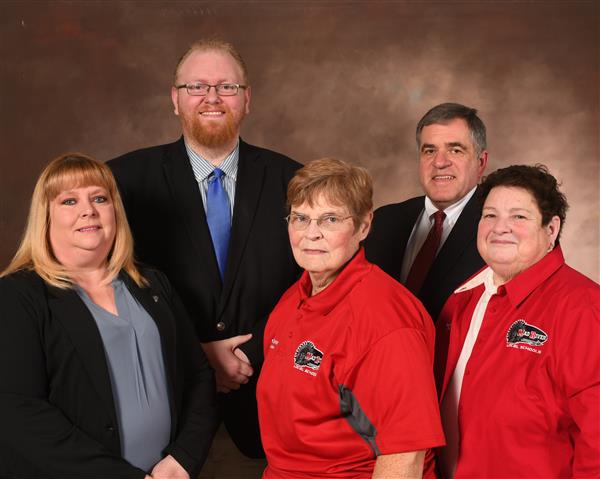